AP Spanish Language and Culture
Las familias y las comunidades
- La estructura de la familia
AP Spanish Language and Culture
Las familias y las comunidades
- La estructura de la familia
AP Spanish Language and Culture
Las familias y las comunidades
- La estructura de la familia
AP Spanish Language and Culture
Las familias y las comunidades
- La estructura de la familia
Observa la imagen de la página 173 y contesta las preguntas que le siguen.
AP Spanish Language and Culture
Las familias y las comunidades
- La estructura de la familia
#3
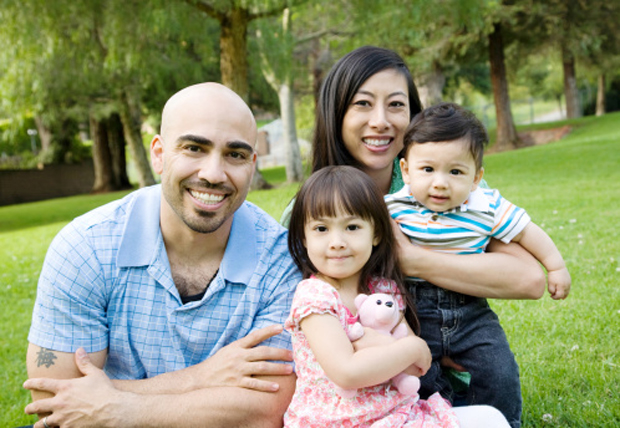 #1
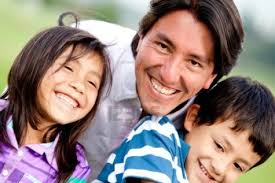 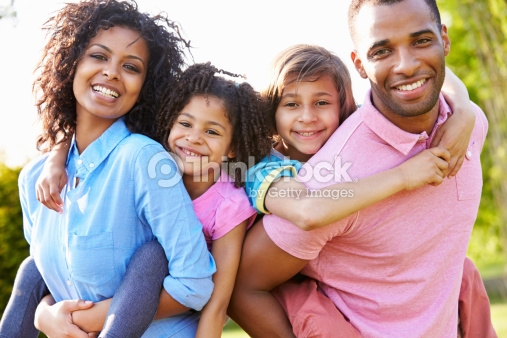 #5
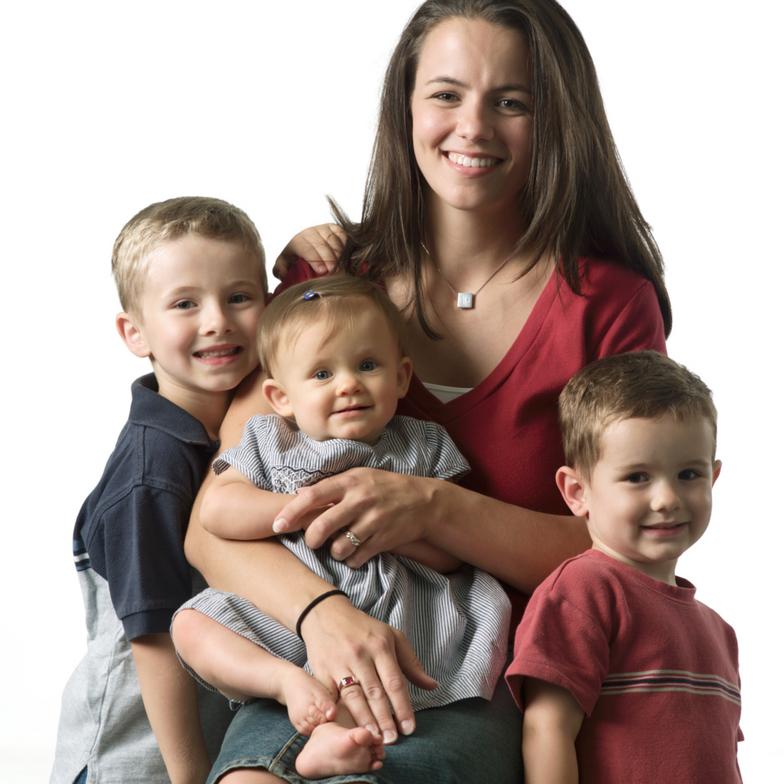 #4
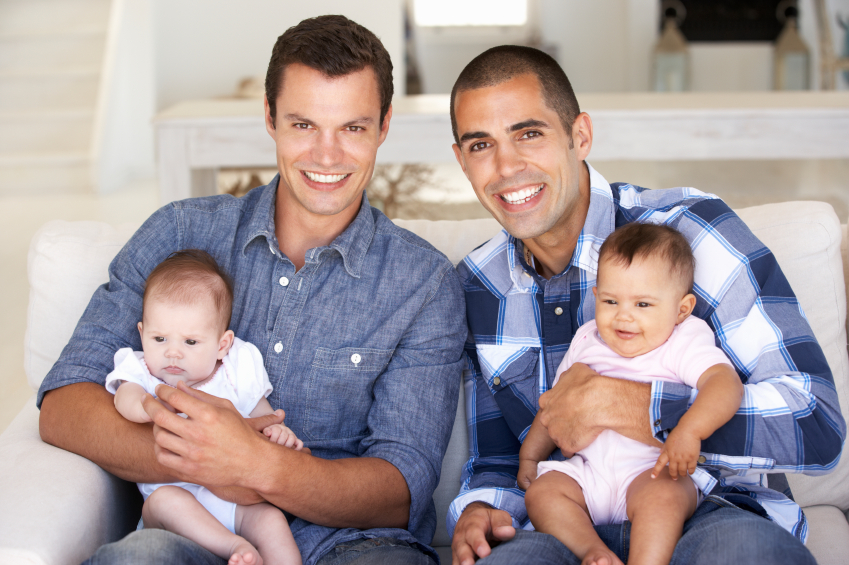 #6
#2
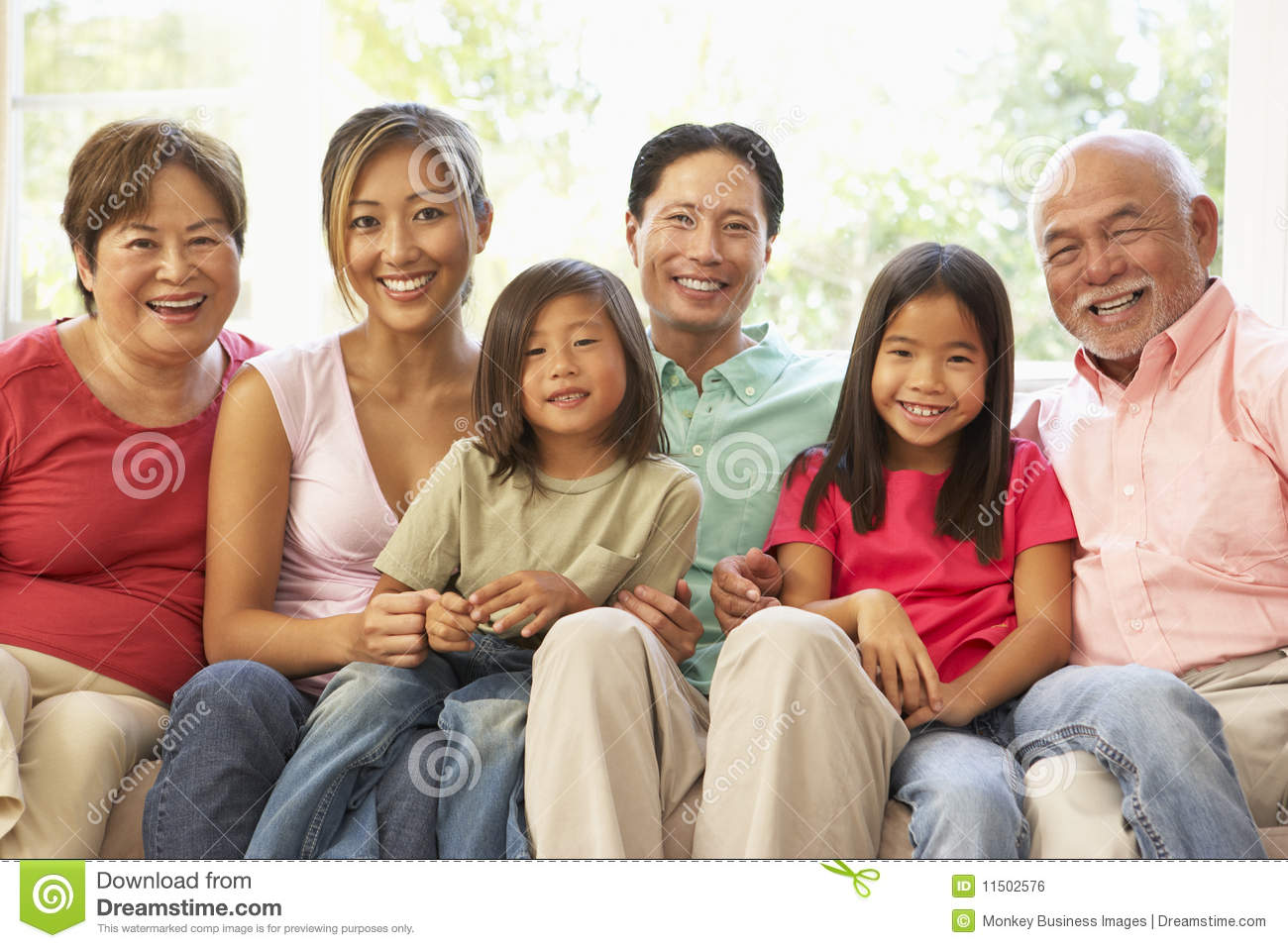 [Speaker Notes: En la parte de atras del diarios de lectura]
AP Spanish Language and Culture
Las familias y las comunidades
- La estructura de la familia
Escribe 3 características que piensas deben ser parte de una familia/matrimonio para tener éxito.1.2.3.
[Speaker Notes: Lista en el pizarron]
. ¿Ha tenido sus propias experiencias difíciles tratando de equilibrar el valores de su propia cultura y la de su país adoptivo?
AP Spanish Language and Culture
Las familias y las comunidades
- La estructura de la familia
Real Women Have Curves 
¿Has tenido tus propias experiencias tratando de equilibrar los valores de tu cultura/de tus padres con la de Estados Unidos?
[Speaker Notes: Lista en el pizarron]
AP Spanish Language and Culture
Las familias y las comunidades
- La estructura de la familia
Durante varias escenas se puede escuchar una canción del grupo colombiano Aterciopelados con el título “Chica difícil” del CD, “La pipa de la paz” (1996). El texto comienza con "Soy una chica difícil, pero yo valgo la pena...". 	a) Piensa si esta oración es cierta para Ana, (¿para ti?) ¿cómo?. 	b) Para ti, ¿qué significa ser un@ chic@ difícil? 	c) Intercambia tus pensamientos con un compañer@ de clase.
[Speaker Notes: Lista en el pizarron]
AP Spanish Language and Culture
Las familias y las comunidades
- La estructura de la familia
Elije una de las siguientes personas: 

Después de un año en la universidad de Nueva York, Ana escribe una carta a…
su madre 
su padre 
su abuelo 
a Estela 
a las trabajadoras de la fábrica 
a Jimmy
[Speaker Notes: Lista en el pizarron]
AP Spanish Language and Culture
Las familias y las comunidades
- La estructura de la familia
Coloquen las sillas en el aula en dos círculos, de modo que las sillas del círculo interior estén frente a las sillas del círculo exterior. 

Cada pareja obtendrá una declaración provocativa sobre el contenido de la película. Discutan las afirmaciones con su compañer@. 

2) Cada 2 minutos, habrá una señal. Después de la señal todos los estudiantes se mueven al asiento de su derecha y deben dejar la tira de papel con la declaración en la silla. 

3) Las parejas recién formadas discuten el próxima declaración.
[Speaker Notes: Lista en el pizarron]
AP Spanish Language and Culture
Las familias y las comunidades
- La estructura de la familia
Real Women Have Curves10 años después, ¿en dónde está Ana? ¿dónde trabaja? ¿dónde vive?
[Speaker Notes: Lista en el pizarron]
AP Spanish Language and Culture
Las familias y las comunidades
- La estructura de la familia
[Speaker Notes: Lista en el pizarron]
AP Spanish Language and Culture
Las familias y las comunidades
- La estructura de la familia
[Speaker Notes: Lista en el pizarron]
AP Spanish Language and Culture
Las familias y las comunidades
- La estructura de la familia
Formative Assessment

Promotional Materials Video 1
Promotional Materials Video 2
Promotianal Materials Video 3
Letter Video 1
Letter Video 2
Conversation Video and Chart 1
Conversation Video and Chart 2
Conversation Video and Chart 3
Email Reply Video 1
Email Reply Video 2
Email Reply Video 3
Conversation Video 1
Conversation Video 2
Conversation Video 3
Cultural Presentation Video 1
Cultural Presentation Video 2
Cultural Presentation Video 3

Unit 3: Personal Progress Check
[Speaker Notes: Lista en el pizarron]
AP Spanish Language and Culture
Las familias y las comunidades
- La estructura de la familia
Summative Assessment 

Interpretative
Email
Dialogue
Essay
Cultural Comparison

Abriendo Paso
Temas y Lecturas
AP Spanish 
Preparation for the Language and Culture Examination
José M. Díaz
Pearson
[Speaker Notes: Lista en el pizarron]